การบริการจัดการสถานประกอบกิจการด้านอาหาร
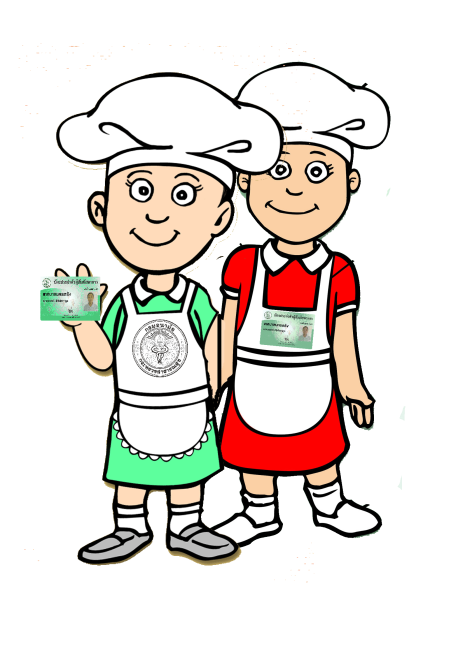 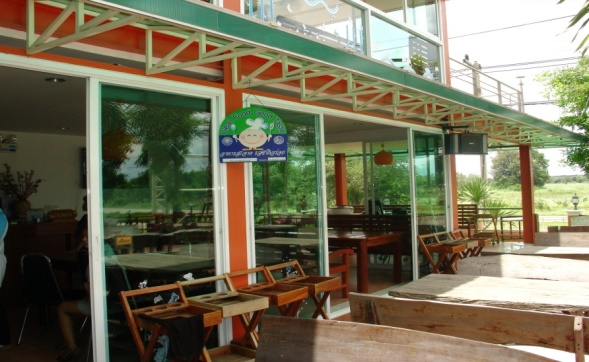 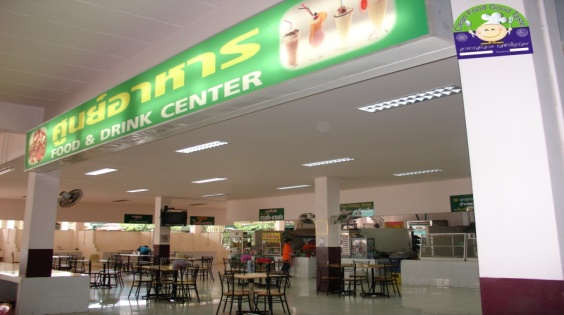 โดย  สุชาติ  สุขเจริญ
นักวิชาการสาธารณสุขชำนาญการพิเศษ
สำนักสุขาภิบาลอาหารและน้ำ  กรมอนามัย
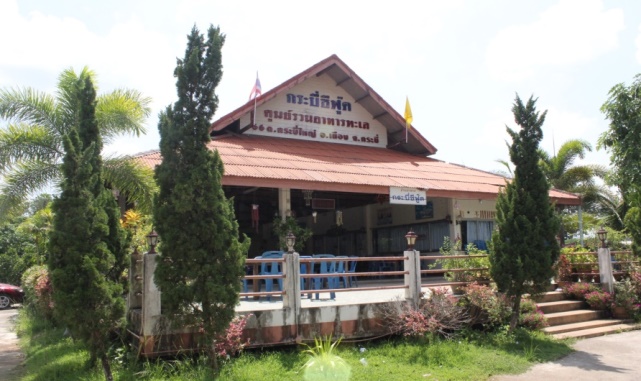 การเลือกทำเลที่ตั้งร้านอาหาร
สถานที่ตั้งมองเห็นชัดเจน 

เข้าถึงได้ง่าย  

มีตัวช่วยในการเพิ่มจำนวนลูกค้า

พื้นที่ต้องมีความยั่งยืน

เป็นแหล่งทานอาหาร
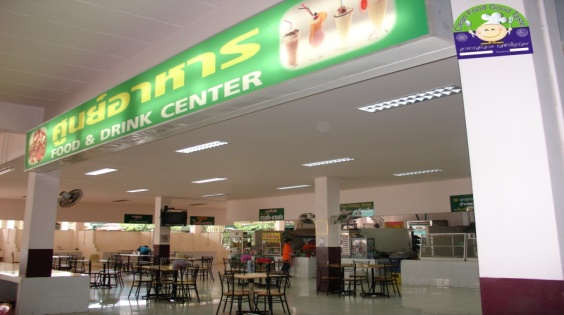 การเลือกทำเลที่ตั้งร้านอาหาร
ค่าเช่าพื้นที่  งบประมาณ
ลักษณะภูมิทัศน์
ค่าจ้างแรงงาน 

ที่จอดรถ

ปัจจัยอื่นๆ
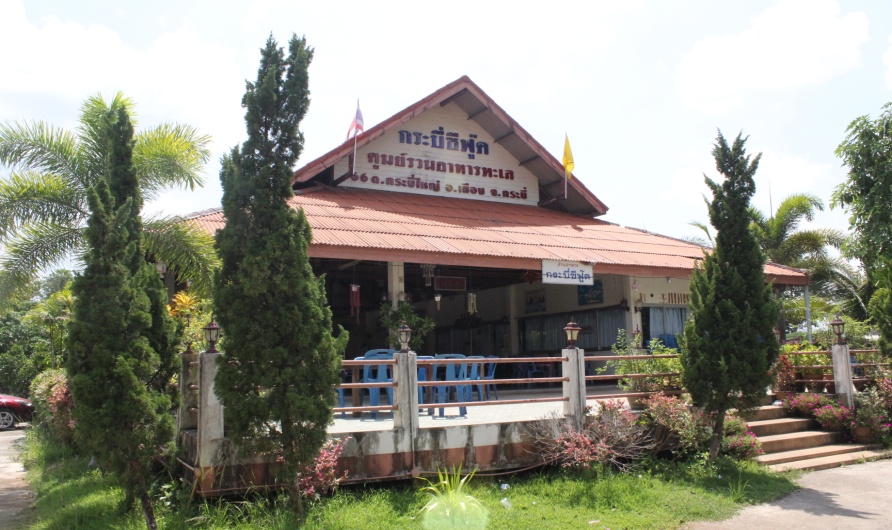 การบริหารจัดการภายในร้าน
การส่งลูกค้า
การต้อนรับ
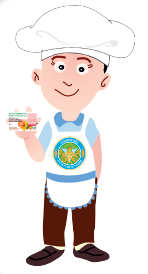 การเก็บโต๊ะและ
ทำความสะอาด
แนะนำรายการอาหาร
การจัดโต๊ะ
การรับค่ำสั่ง
การดูแลความสะอาดภายในร้าน
การเสิร์ฟอาหาร
การต้อนรับลูกค้า & ความประทับใจ
เอื้ออาทร
มิตรภาพ
จิตใจลูกค้า
มารยาท/จรรยาบรรณ
การต้อนรับ
การต้อนรับลูกค้า
หน้าที่  ความรับผิดชอบ
กระตือรือร้น
เตรียมงานดี
ความรู้/ความสามารถ
จริยธรรม : ผู้ประกอบการอาหาร
จริยธรรม
คือความรับผิดชอบในการปฏิบัติ
ต่อ
ผู้อื่นอย่างเป็นธรรม
จริยธรรม
เป็นการทำ ความดี ต่อ ผู้อื่น
	ด้วยความสำนึกต่อ 
		การรับผิดชอบด้วยตนเอง 
			ปราศจากการบีบบังคับ
จริยธรรม
เป็นการ สร้างสุข   สร้างกุศล
	ให้  ผู้อื่น  ด้วยความสมัครใจ
ผลแห่งการมีจริยธรรม
คนรับ (ผู้อื่น)  มีสุข
คนทำ (ผู้มีจริยธรรม) เกิด ปิติ มีบุญ
และ เกิดผลบุญหนุนเนื่อง
เกิด สุขภาวะทางสังคม
ผู้ประกอบการอาหาร
ไม่ใช่แม่ค้าพ่อค้าแสวงหากำไร
ที่จะทำอะไรก็ได้ตามใจตนเอง
และ ขาดความรับผิดชอบต่อลูกค้าและสังคม
ผู้ประกอบการอาหาร
ผู้ประกอบการอาหาร
มอง 3 มิติที่ยิ่งใหญ่ จงภูมิใจ
ในการเป็นผู้ประกอบการอาหารไทย
ร่วมสร้างเศรษฐกิจไทย
ร่วมเสริมสร้างสุขภาพคนไทย
ร่วมรักษ์วัฒนธรรมทางอาหารไทย
ผู้ประกอบการอาหาร
อาหารที่ตนเองปรุงและกินเอง
มีคุณภาพเท่ากับ
อาหารที่ลูกค้าและเพื่อนร่วมสังคมกิน
บริการลูกค้าดุลเครือญาติ
ผลแห่งการมีจริยธรรมของผู้ประกอบการอาหาร
ลูกค้าพึงพอใจ
ได้กิน
อาหารปลอดภัย
ได้คุณค่า
ลูกค้า
สุขภาพดี
ไม่มีโรค
การส่งเสริมและสนับสนุน
ชมรมผู้ประกอบการกิจการด้านอาหาร...
การสร้างความเข้มแข็งของภาคีเครือข่าย
ระดับจังหวัด  เขต   ภาค  ประเทศ
ประชุมคณะกรรมการสม่ำเสมอ
มีกิจกรรมดำเนินงานต่อเนื่อง
การถอดบทเรียน
การศึกษาดูงาน/การแลกเปลี่ยนประสบการณ์
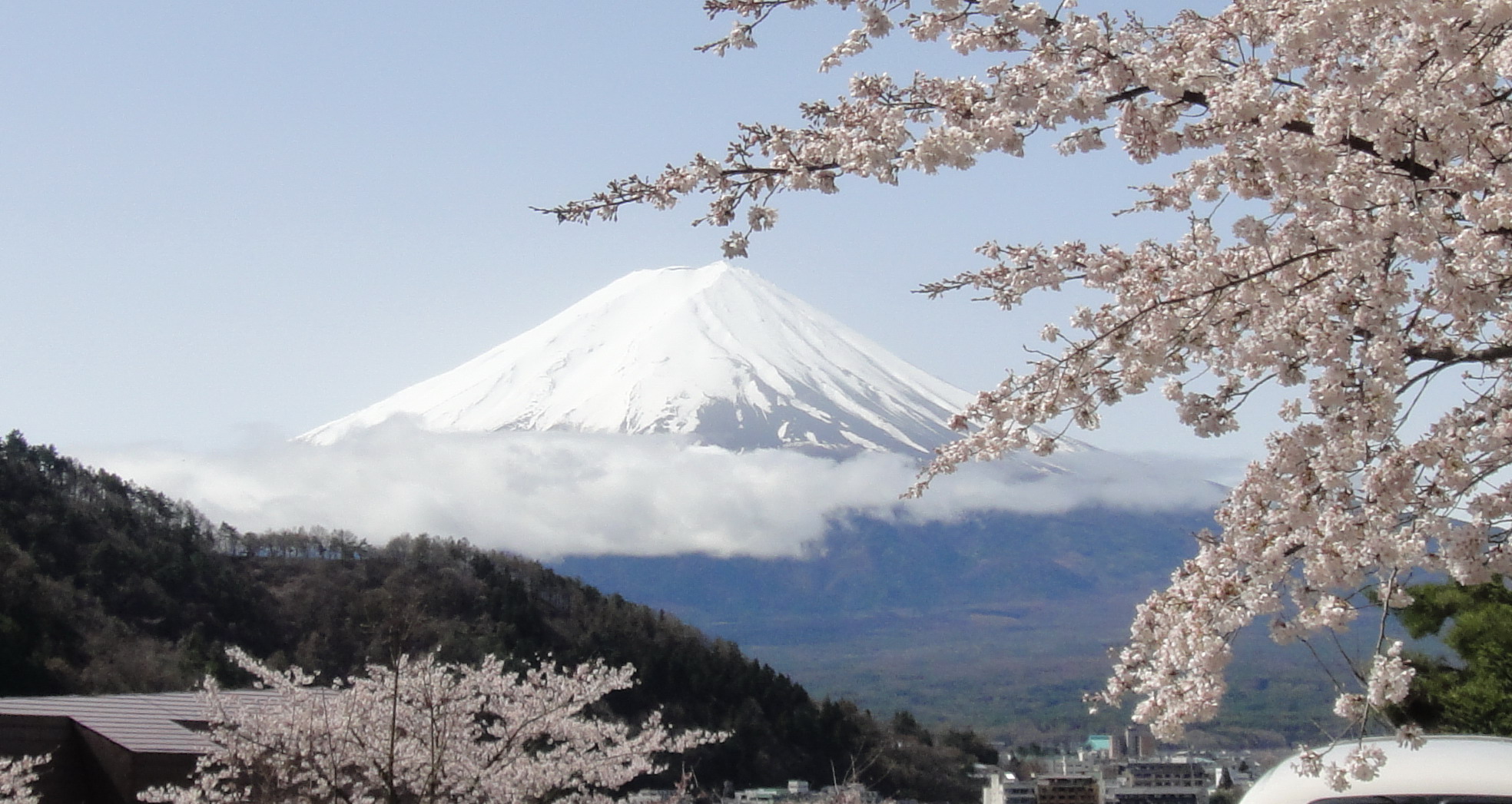 สวัสดีครับ